DERS:TÜRKÇE
KONU:Z SESİ HECE SUNUSU
HAZIRLAYAN: İHSAN DURAK
100.YIL İLKOKULU
1.SINIF ÖĞRETMENİ
KELİMELER
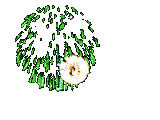 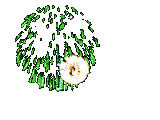 ka
ka
za
za
kaza
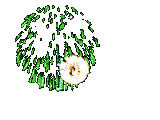 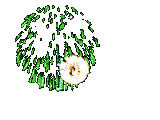 KELİMELER
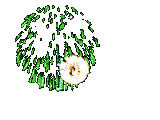 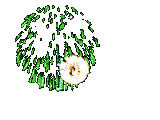 ka
ka
zı
zı
kazı
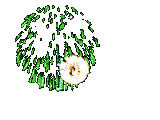 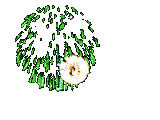 KELİMELER
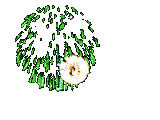 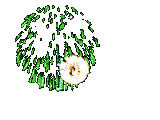 ya
zı
ya
zı
yazı
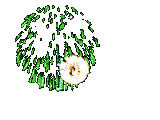 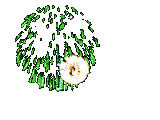 KELİMELER
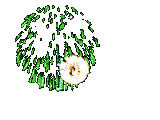 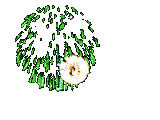 ta
zı
ta
zı
tazı
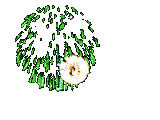 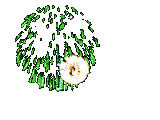 KELİMELER
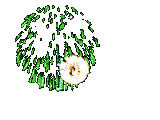 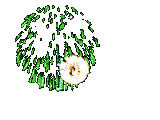 ko
za
ko
za
koza
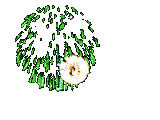 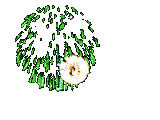 KELİMELER
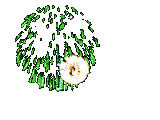 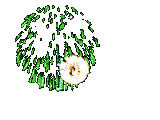 ko
za
ko
za
koza
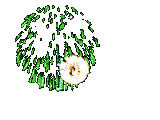 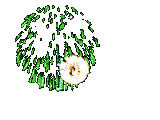 KELİMELER
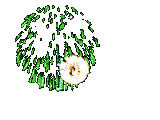 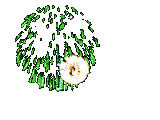 ta
ze
ta
ze
taze
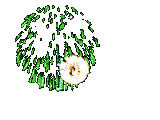 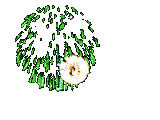 KELİMELER
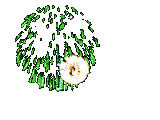 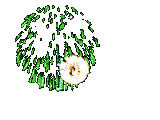 mü
mü
ze
ze
müze
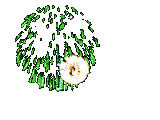 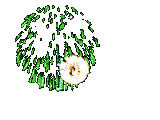 KELİMELER
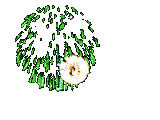 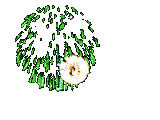 di
di
zi
zi
dizi
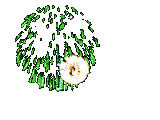 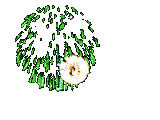 KELİMELER
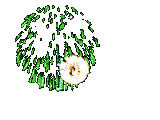 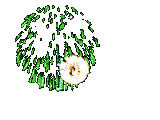 bi
bi
zi
zi
bizi
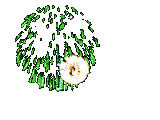 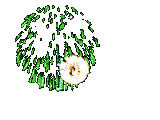 KELİMELER
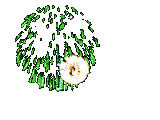 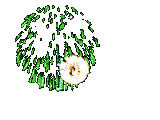 naz
naz
lı
lı
Nazlı
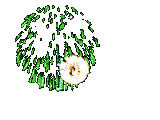 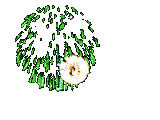 KELİMELER
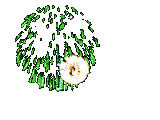 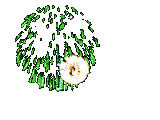 nez
nez
le
le
nezle
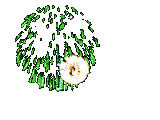 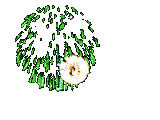 KELİMELER
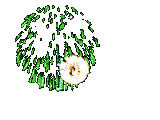 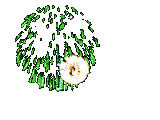 yıl
dız
yıl
dız
yıldız
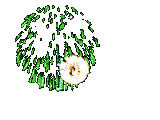 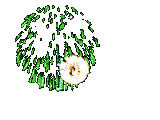 KELİMELER
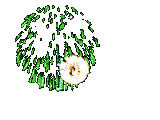 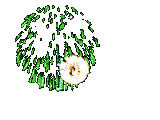 tar
zan
tar
zan
tarzan
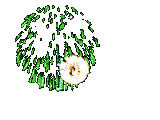 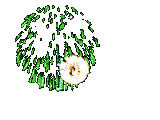 KELİMELER
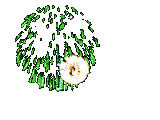 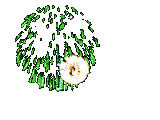 söz
lük
söz
lük
sözlük
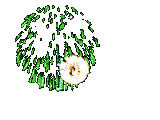 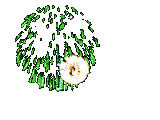 KELİMELER
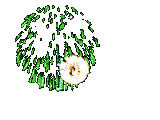 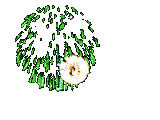 uz
uz
man
man
uzman
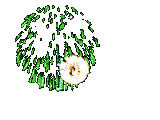 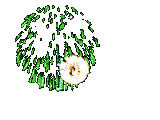 KELİMELER
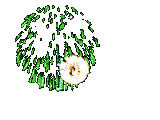 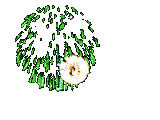 öz
öz
lem
lem
Özlem
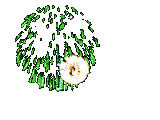 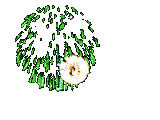 KELİMELER
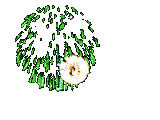 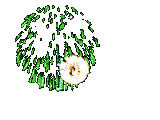 ki
ki
raz
raz
kiraz
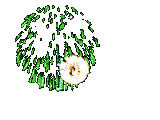 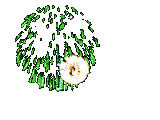 KELİMELER
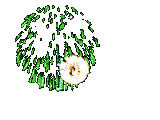 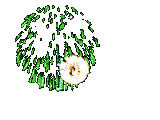 te
te
miz
miz
temiz
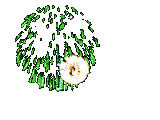 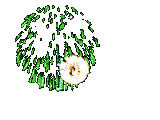 KELİMELER
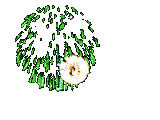 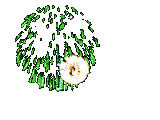 se
se
zer
zer
Sezer
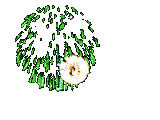 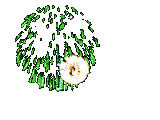 KELİMELER
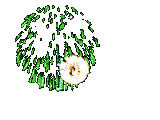 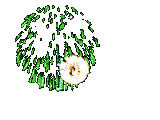 ö
ö
zer
zer
Özer
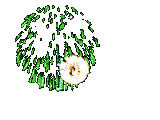 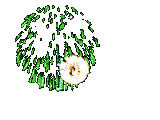 KELİMELER
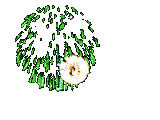 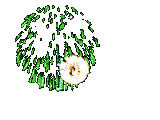 o
o
zan
zan
Ozan
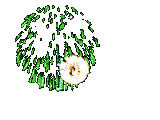 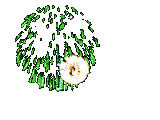 KELİMELER
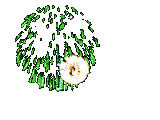 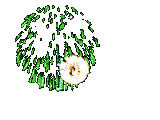 öz
öz
lem
lem
Özlem
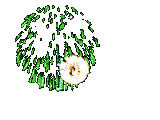 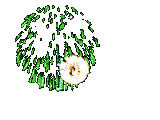 DERS:TÜRKÇE
KONU:Z SESİ HECE SUNUSU
HAZIRLAYAN: İHSAN DURAK
100.YIL İLKOKULU
1.SINIF ÖĞRETMENİ